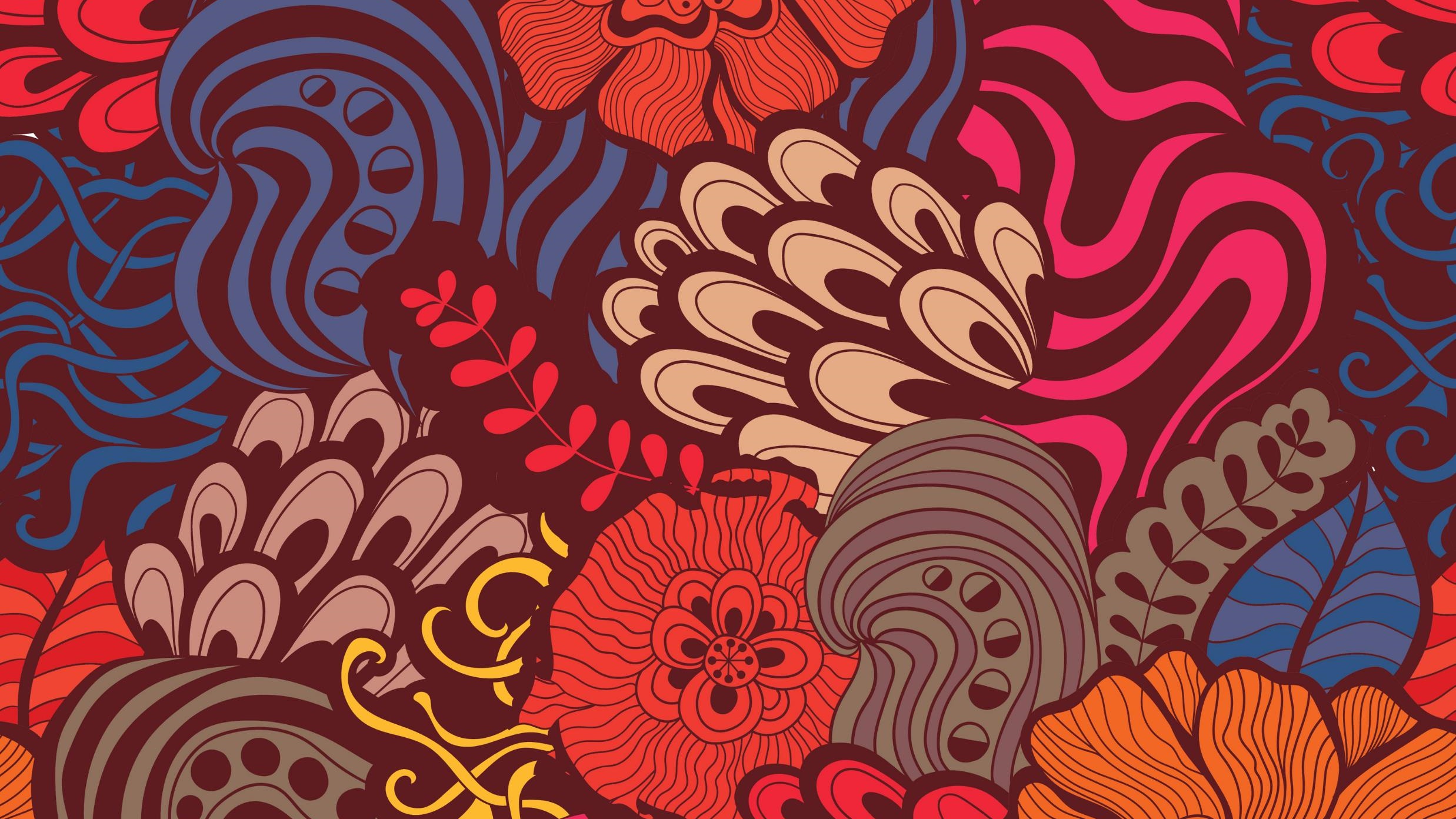 ИСТОРИЯ РУССКОЙ КУЛЬТУРЫ II
Лекция 13
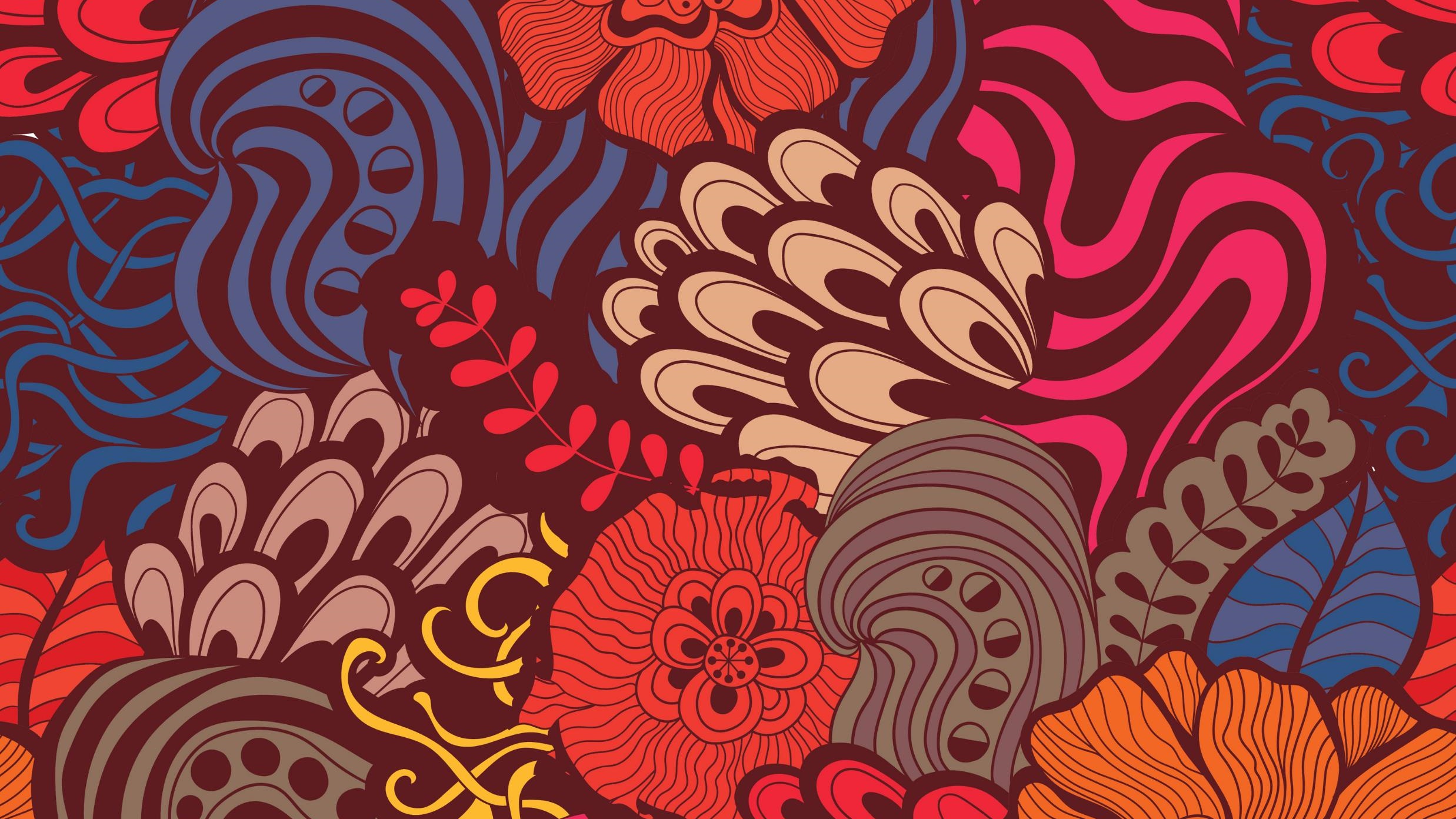 Период 50-60 гг. был отмечен рядом изменений в общественно-политической жизни страны. Победа во Второй мировой войне, объявление культа Сталина, амнистия 1953 года, уменьшение идеологического давления, Фестиваль молодежи и студентов 1957 года послужили толчком к развитию творческой мысли. Этот период войдет в историю русской культуры как «оттепель».  Именно так называлась написанная в это время повесть И. Эдинбурга. Однако нельзя сказать, что мир искусства получил полную свободу. Большая часть творческих работ все еще проходила проверку на идеологическую пригодность. Первый секретарь КПСС Н. Хрущев часто лично контролировал многие культурные мероприятия. Так или иначе официальная культура все еще имела достаточно «правильные и нужные» коммунистической идеологии формы.
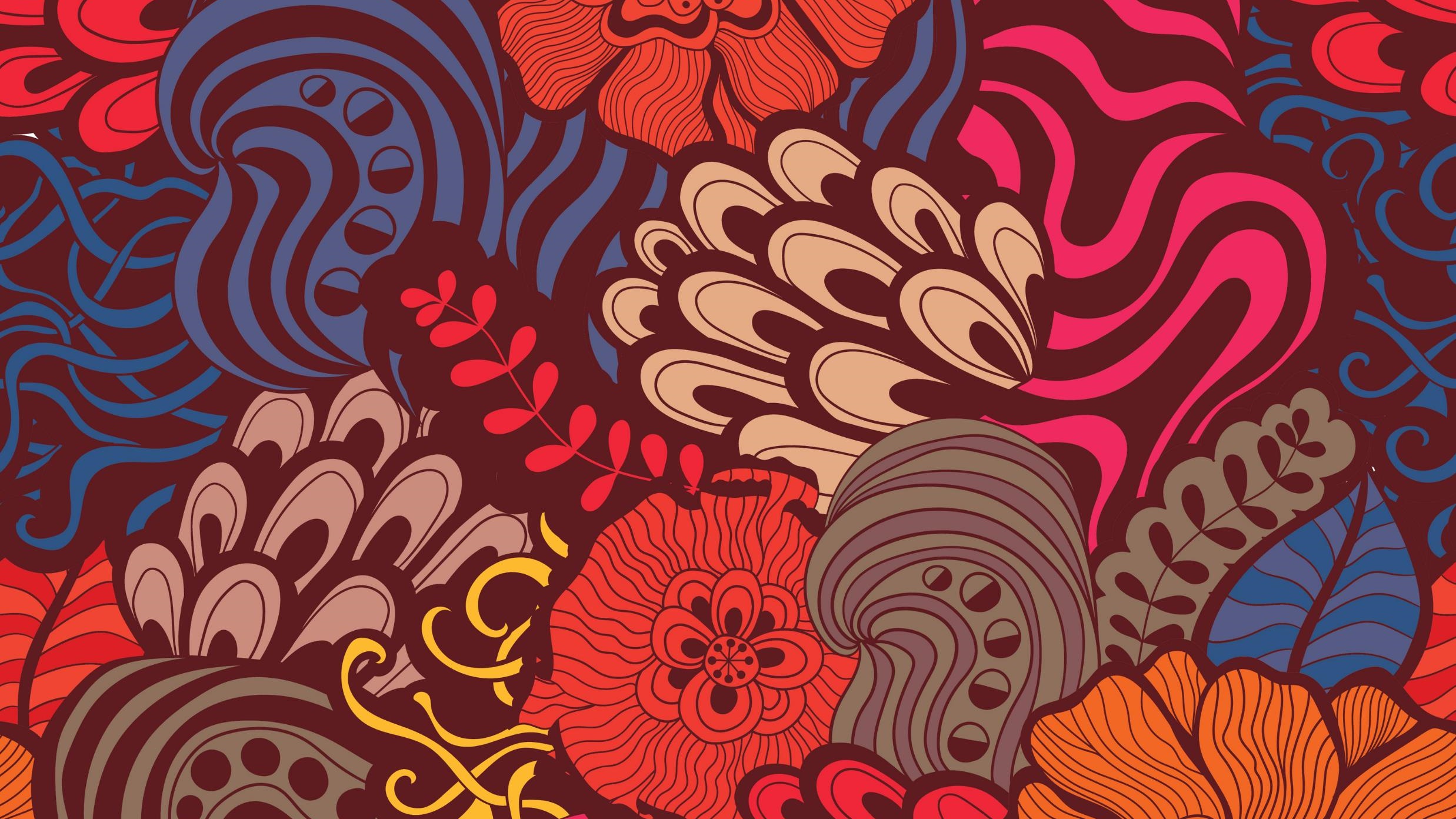 В период 50-60 гг. можно говорить о стилевом разнообразии как в искусстве, так и литературе. Культура этого периода была очень молода в прямом смысле этого слова. Родилось новое, не знавшее страха, послевоенное поколение.  Новое поколение принесло с собой в культуру динамизм и свежесть взглядов. Стали появляться талантливые писатели, не боявшиеся говорить правду. В этот период в литературе появляется целая плеяда молодых талантливых поэтов, таких как Р. Рождественский, А. Вознесенский Е. Евтушенко, Б. Окуджава, Б. Ахмадулина. Творчество этих поэтов будет объединено общим названием «поэзия шестидесятников».
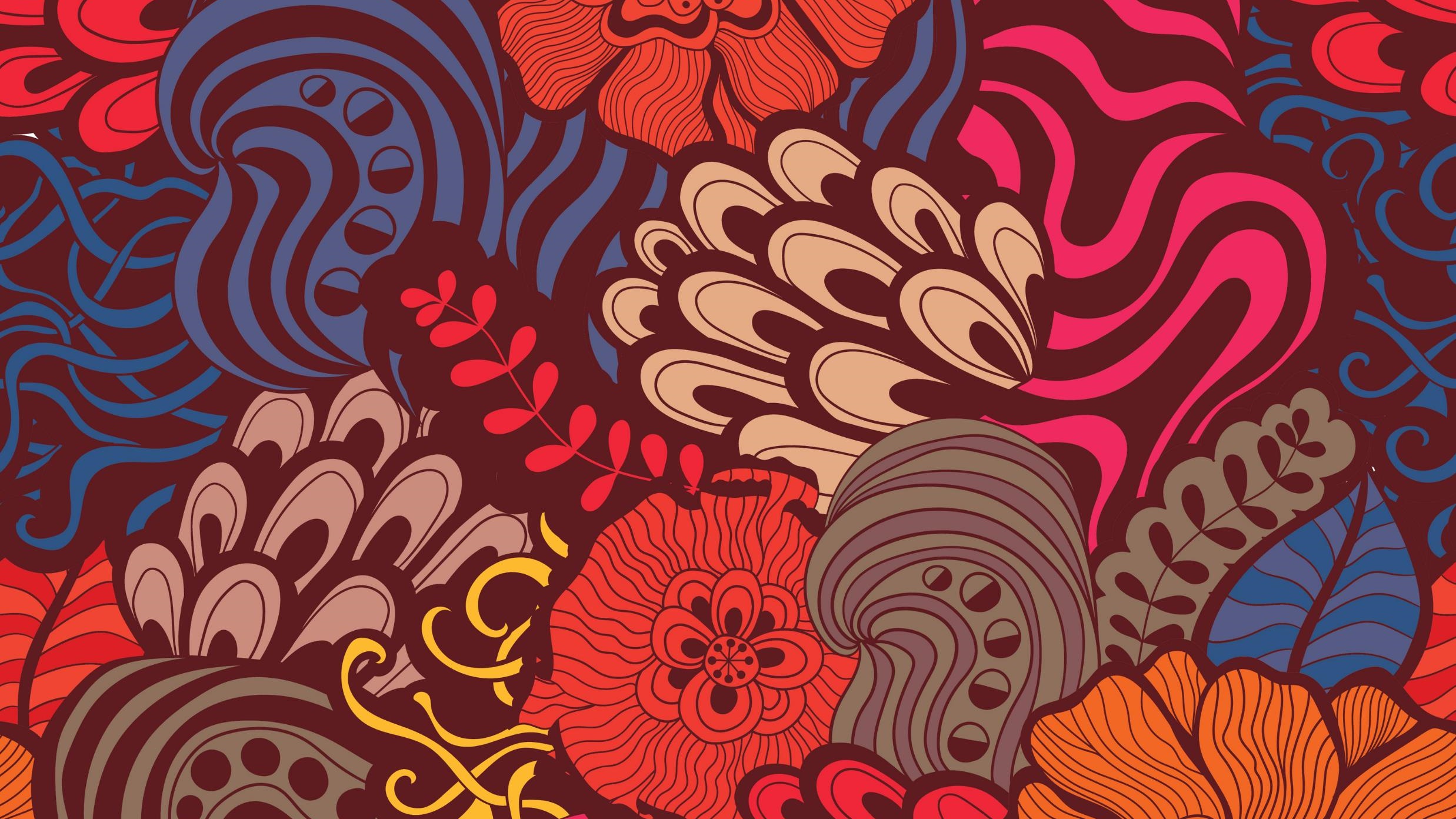 В 60-е годы читателю стала доступна часть запрещенной литературы, реабилитированные писатели снова начали печататься, однако все еще под строгой цензурой. Особенную популярность приобрел в этот период журнал «Новый мир», которым руководит А.Т. Твардовский. Именно на страницах этого журнала впервые появятся «Не хлебом единым» Д. Дудинцева и «Один день Ивана Денисовича» А. Солженицына. Не менее популярным был и журнал «Юность», под редакцией В. Катаева. Здесь печатались молодые писатели. .
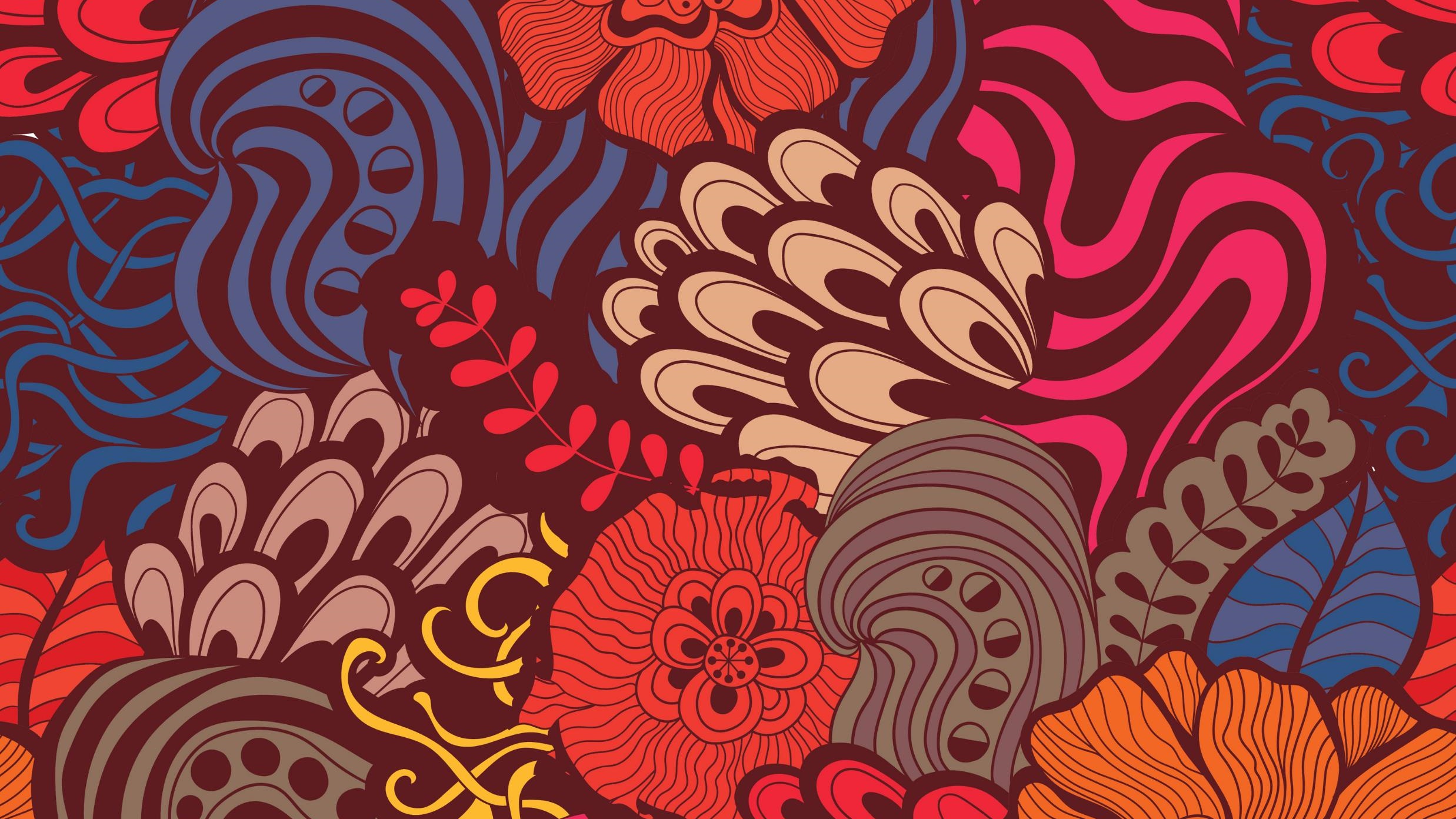 Несмотря на послабление цензуры, произведения и творения, нарушавшие идиллию идеологии, подвергались запретам и гонениям. Так, например, крайне драматичным событием литературной жизни страны стало гонение и исключение из Союза писателей Б. Пастернака за написание романа «Доктор Живаго».  Давление было столь велико, что писатель был вынужден отказаться от Нобелевской премии по литературе. Не менее жесткой критике подвергся и роман «Жизнь и судьба» Гроссмана.  Злая участь не обошла стороной и будущего Нобелевского лауреата поэта И. Бродского. Он быстро попал в немилость и был вынужден эмигрировать.
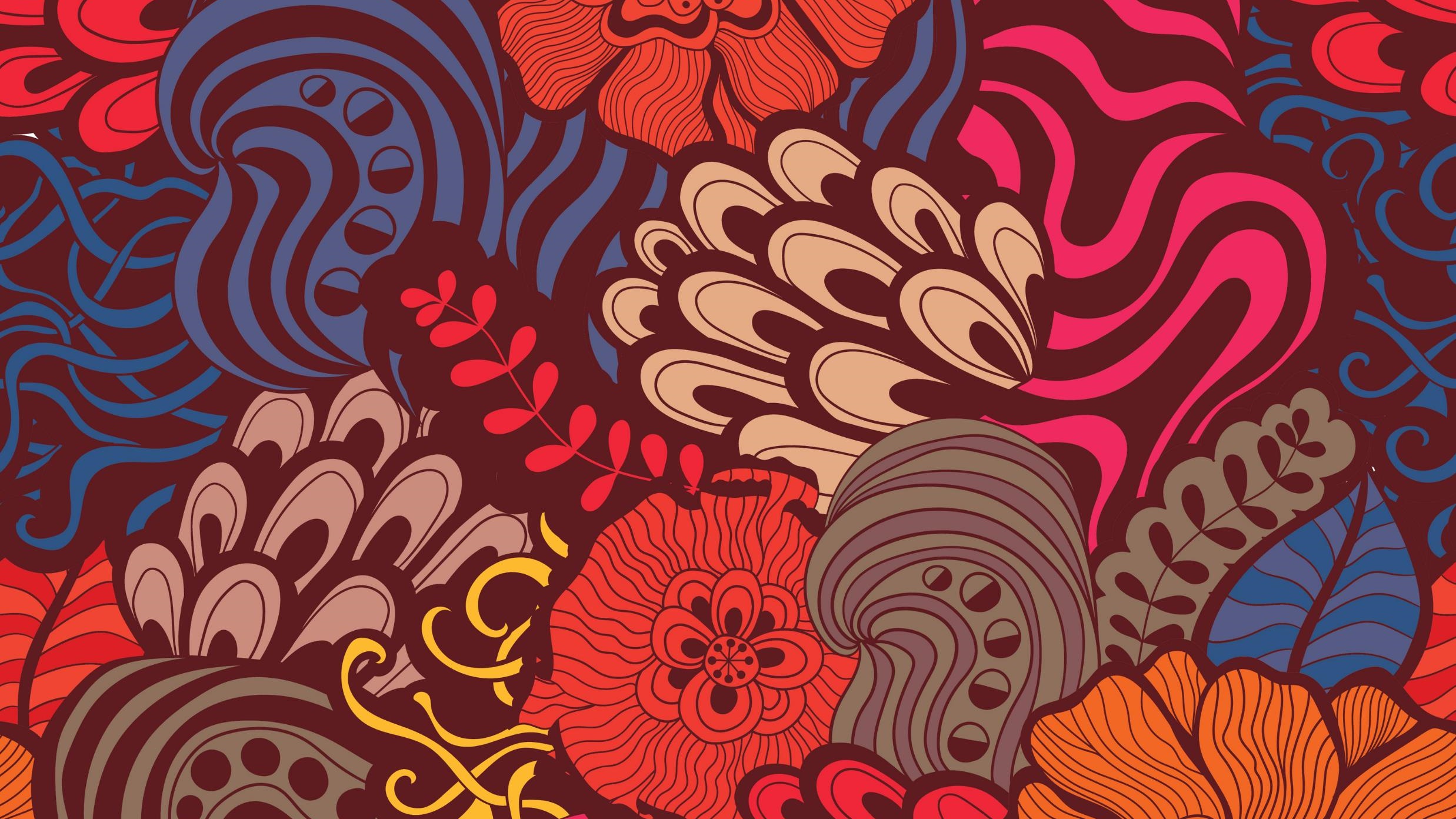 В литературе и искусстве 60-х годов можно говорить о параллельном развитии двух направлений, официальном и неофициальном. Неофициальное направление в 60-70-е годы получает поистине большой размах. Популяризация неофициальной литературы осуществляется посредством самиздата. Самиздат – изготовление и копирование текстов авторами или читателями на свои средства и без получения официального разрешения.
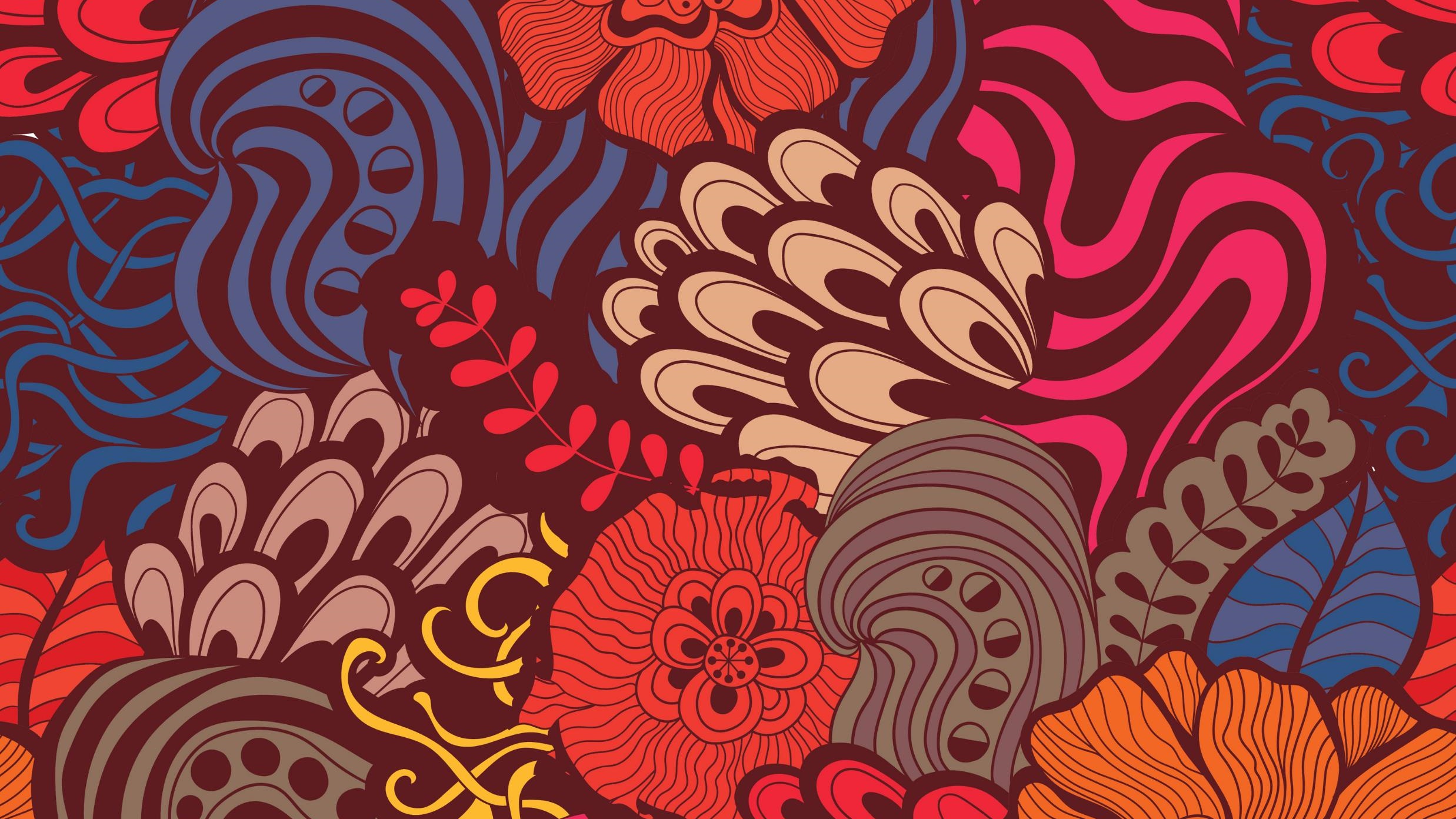 Именно так были изданы «Доктор Живаго» Бориса Пастернака, «Архипелаг ГУЛАГ», «Раковый корпус» и «В круге первом» Александра Солженицына, «Зияющие высоты» Александра Зиновьева, «Жизнь и необычайные приключения солдата Ивана Чонкина» Владимира Войновича, «Опустелый дом» Лидии Чуковской, стихи Иосифа Бродского, Осипа Мандельштама, Анна Ахматовой, Марины Цветаевой.  В 1960 г. поэт А. Гинзбург стал основателем первого "самиздатовского" журнала "Синтаксис", в котором печатались Б. Окуджава, В. Шаламов, Б. Ахмадуллина, В. Некрасов. За агитацию, направленную на подрыв советской системы, Гинзбург был приговорен к тюремному заключению.
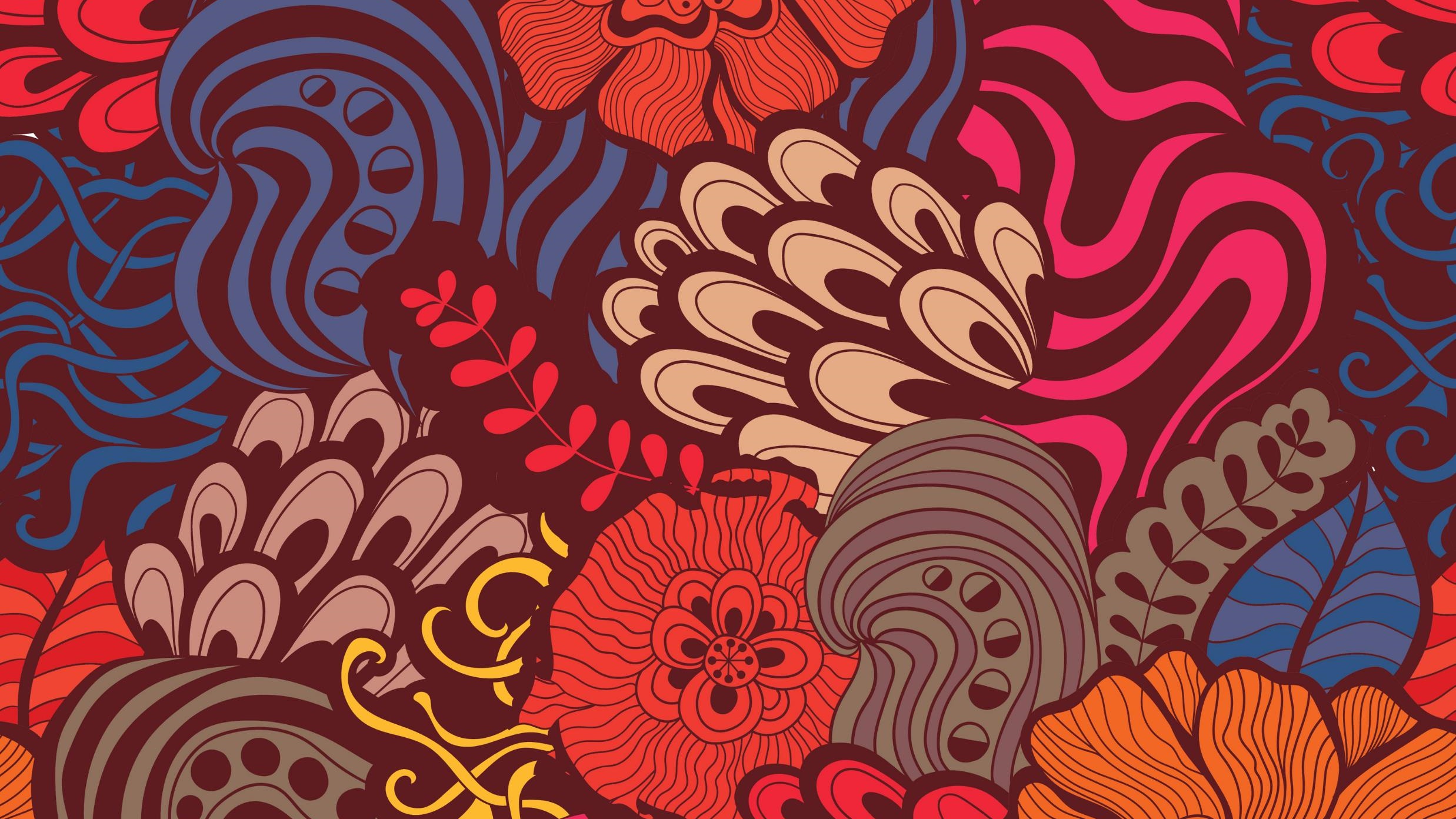 В 60-е годы советские ученые получают возможность ограниченного выезда за границу для участия в конференция. Театральные труппы также получили такую возможность. Под руководством Министерства культуры начинает действовать Комитет по культурным связям с зарубежными странами. В этот период СССР становится членом ЮНЕСКО. В 1957 году в Москве проходил Фестиваль молодежи и студентов, в 1958 году был организован Международный конкурс исполнителей им. Чайковского, с 1959 года Московский кинофестиваль начинает проходить регулярно. Благодаря всем этим мероприятиям советские представители искусства и литературы получили возможность общения с зарубежными коллегами.
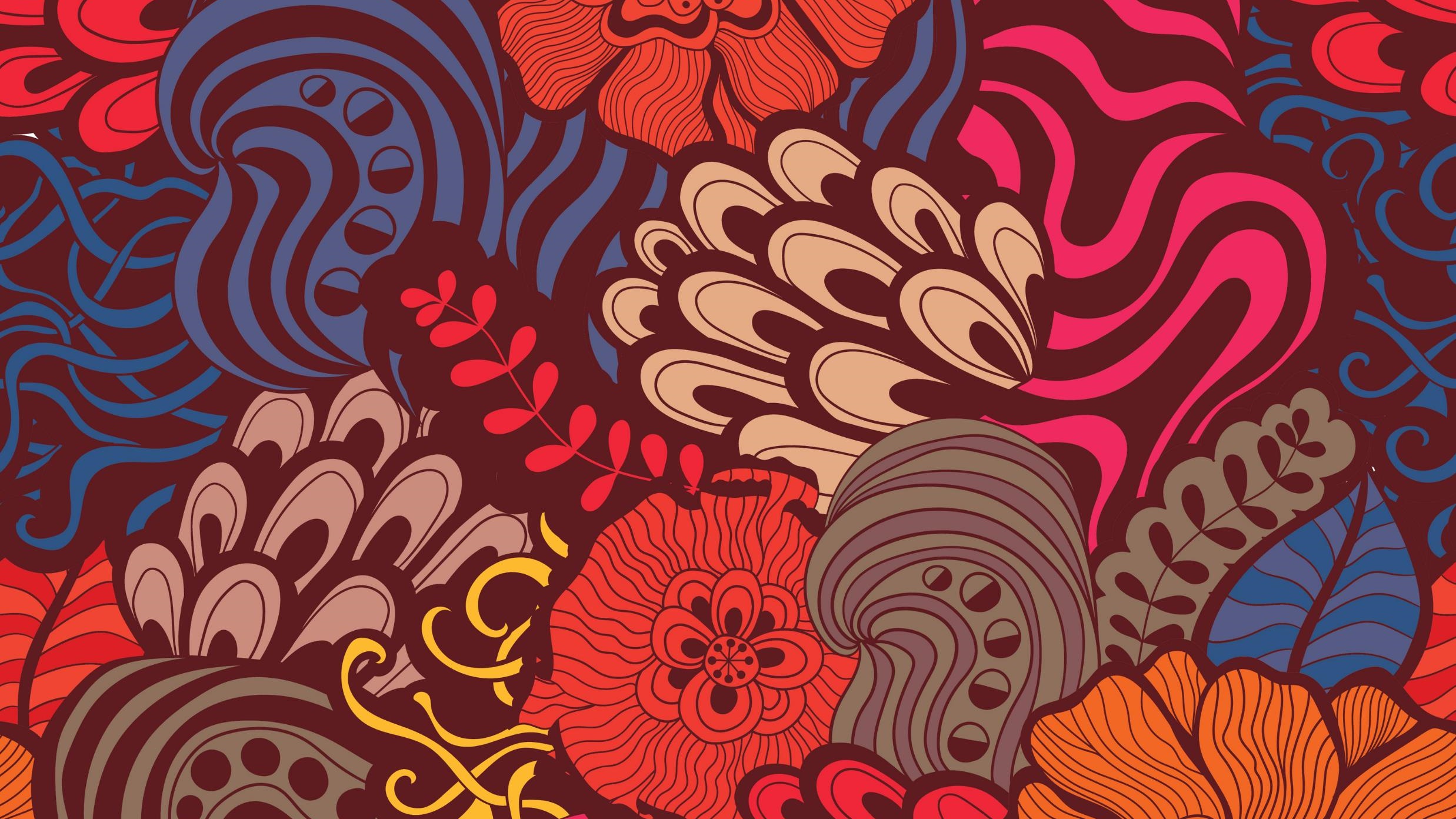 Период 60 -х годов – это отдельная страница в мировой истории в деле освоения космоса. 4 октября 1957 года российскими учеными был осуществлен запуск первого искусственного спутника Земли, а уже 12 апреля 1961 года Юрий Гагарин совершил первый полет вокруг Земли.                                     . 	Противостояние официальной и неофициальной культур часто приводило к конфликтам. Одним из примеров такого конфликта стала выставка авангардистов в Манеже. 1. декабря 1962 года Никита Хрущев посетил выставку художников в манеже. Однако первый секретарь не понял и не принял интерпретацию и видение авангардистов и формалистов. В результате на следующий день была опубликована разгромная статья в газете «Правда». Деятельность некоторых участников выставки была признана «ненужной советскому народу» и запрещена..
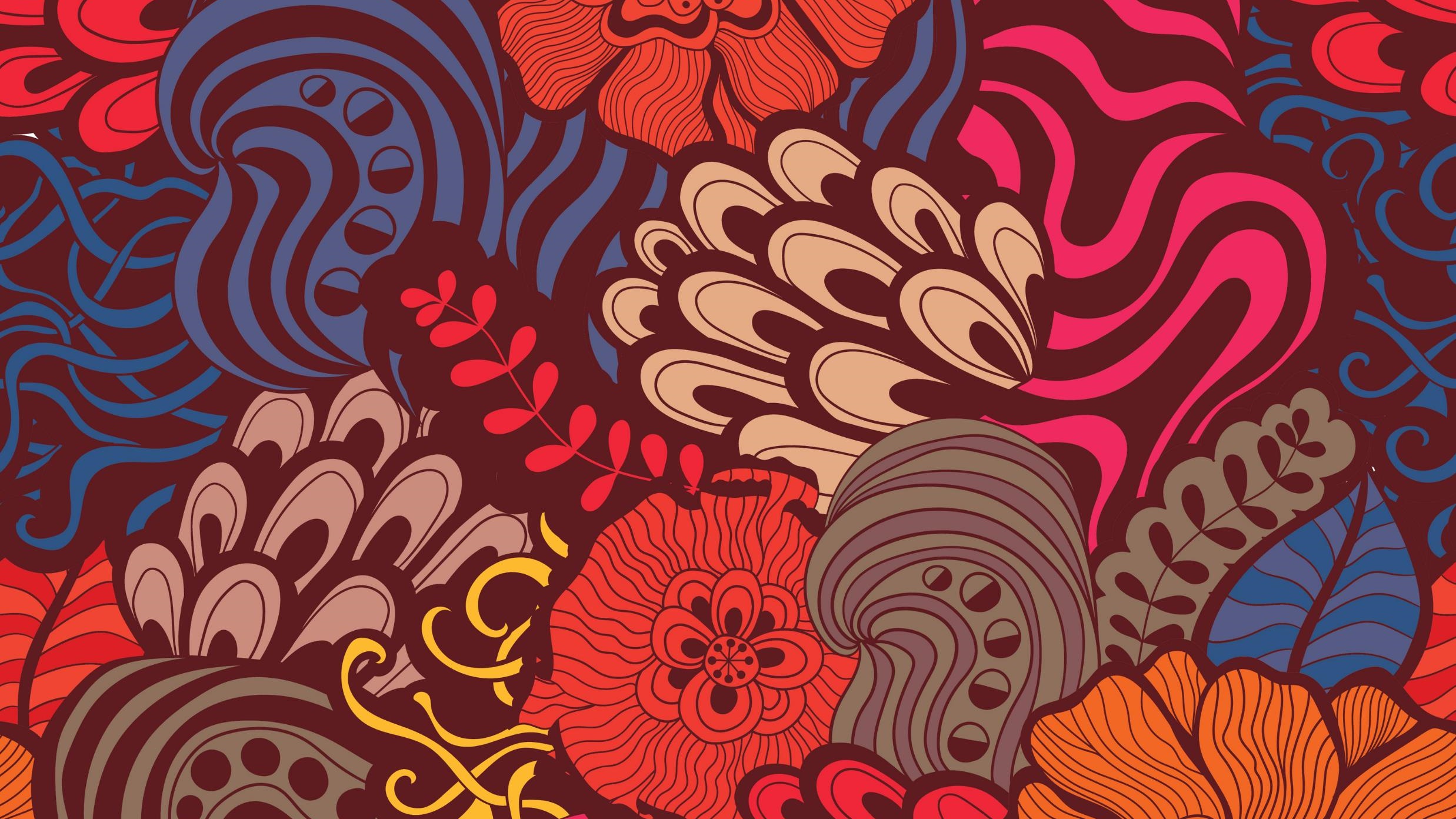 В 50-60 годы период становления стилистики русского кинематографического искусства. Среди плеяды талантливых режиссеров этого времени гений А. Тарковского выделялся, как явление оригинальной и значительное. Такие работа А. Тарковского как «Андрей Рублев», «Сталкер», «Зеркало» - это явление мирового масштаба. Главной темой картин стало нравственная ответственность человека и его страдания на этом пути.
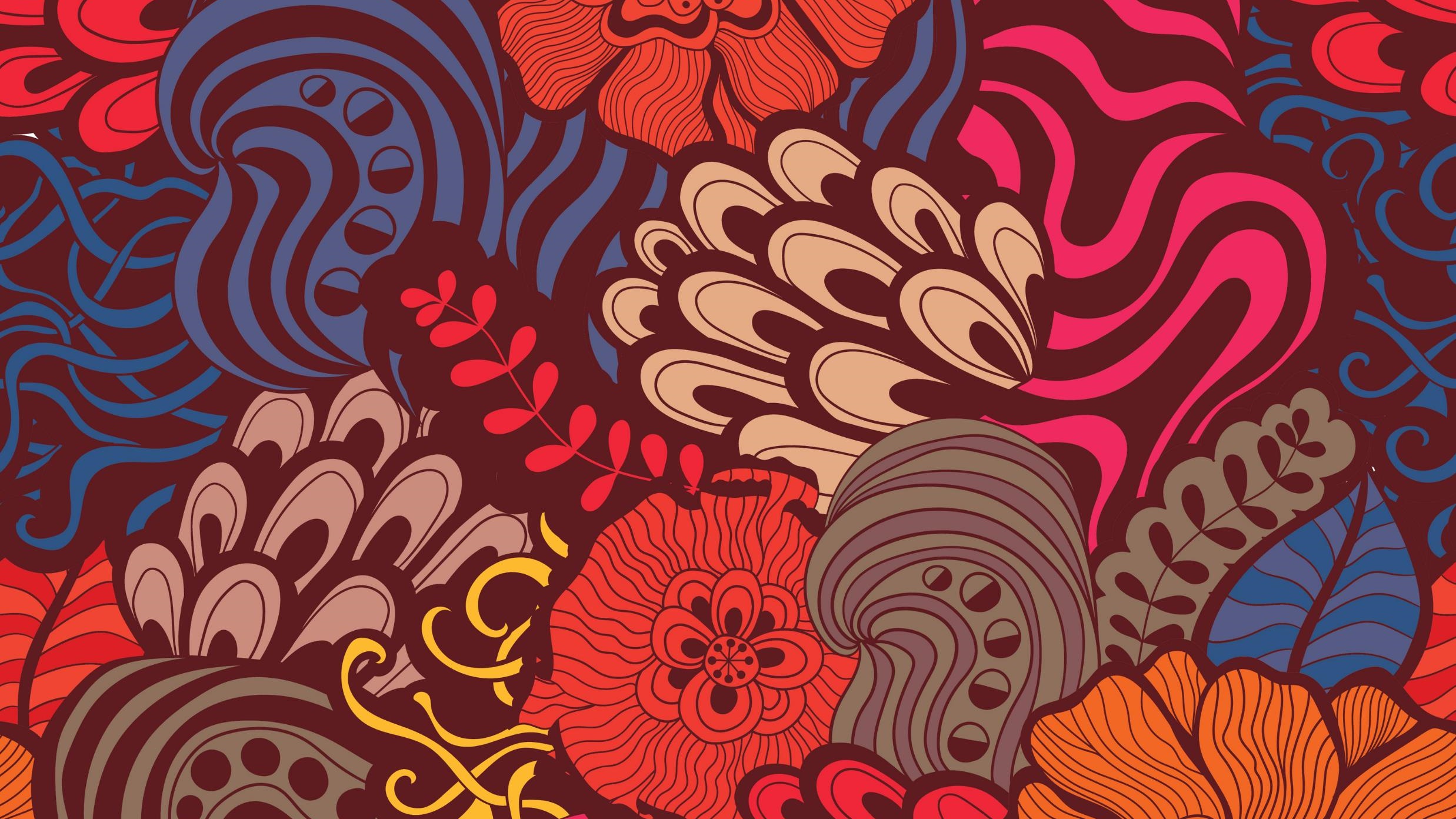 Э. Неизвестный оставил заметный след в скульптурном искусстве 60-8 годов. Такие его работы как "Гигантомахия" (с 1958 г.), "Образы Достоевского" (с 1963 г.), "Образы Данте" (с 1966 г.) и многие другие признаны не только российскими знатоками скульптурного искусства, но и общемирового. Интересно то, что Неизвестный участвовал в выставке 1962 года в Манеже и его работы в числе других были признаны Хрущевым «дегеративными», однако после смерти Первого секретаря родственники обратились именно к Неизвестному с просьбой изваять памятник.
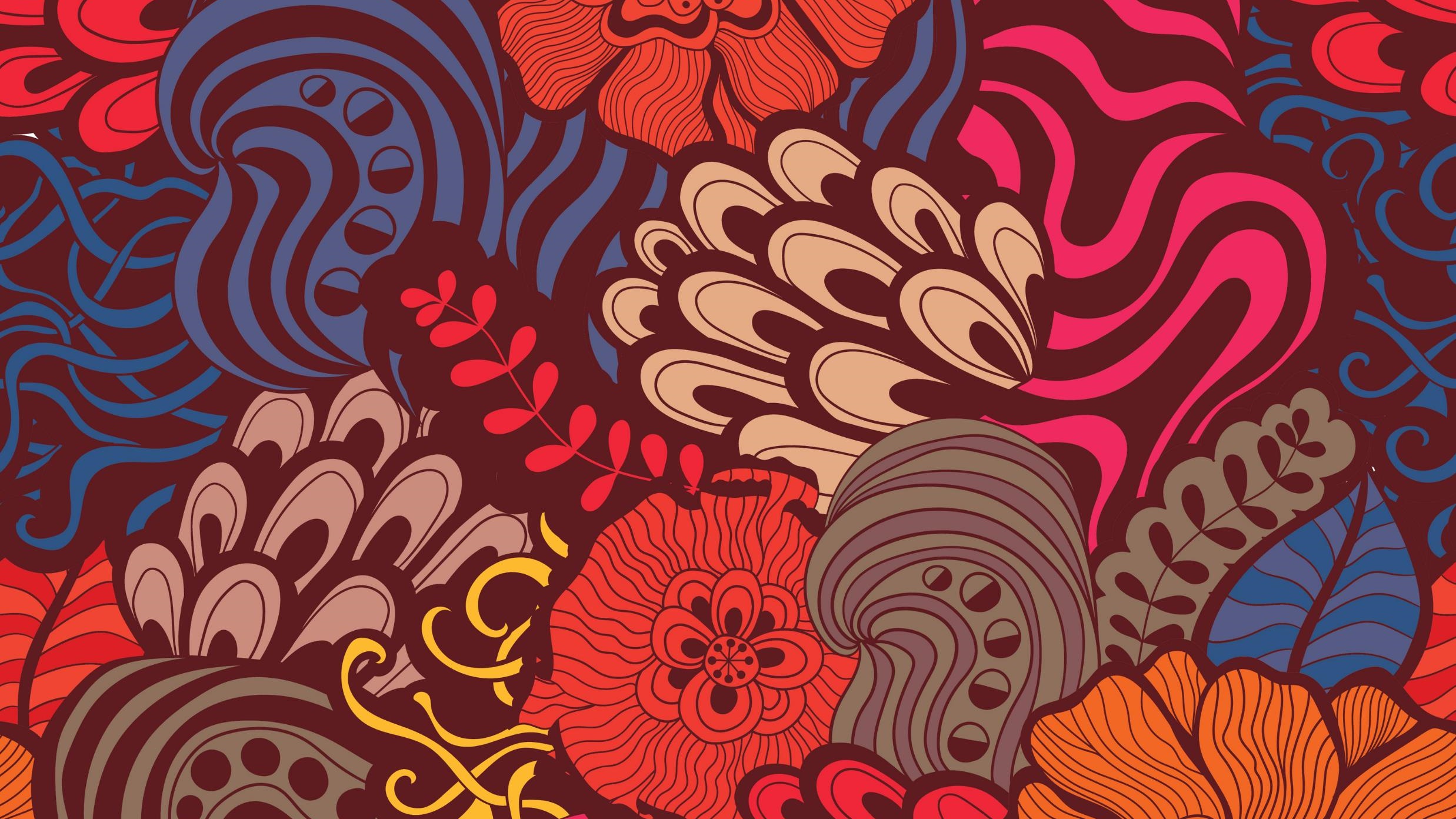 Отдельных высот достигает в этот период балетной искусство. Выдающуюся балерину Галину Уланову часто называли «сама поэзия, сама муза». Слова восхищения в адрес Улановой звучали на многих языках мира. Партии в Жизели и Джульетты по достоинству были оценены самыми строгими критиками. Получившая балетное образование в Вагановском училище Уланова за годы служения в театре станцевала все классические балетные партии.
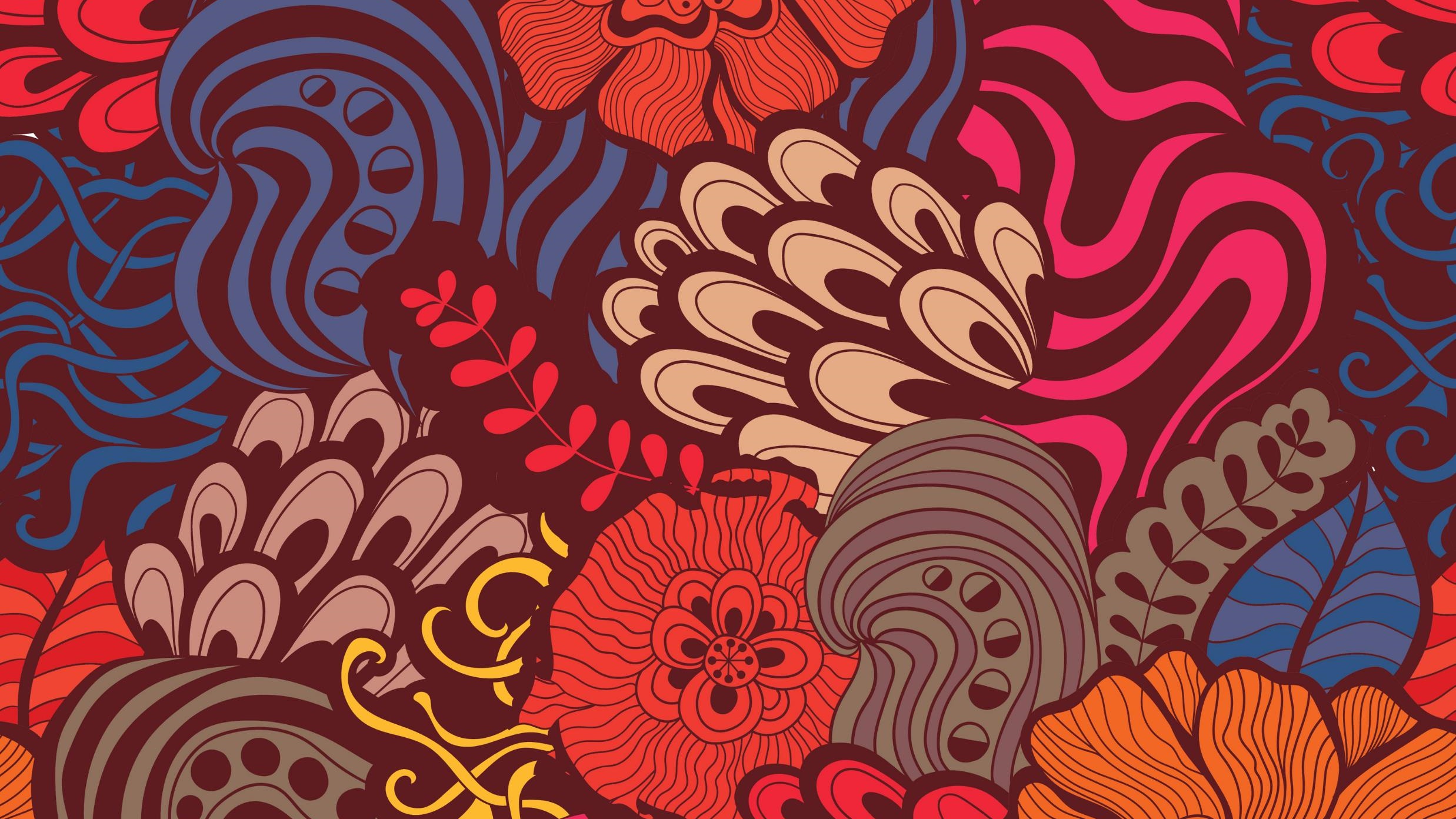 Майя Плисецкая парила на сцене «три балетных века». Творчество балерины можно разделить на два этапа. Первый этап – время развития русских классических традиций, второй- время создания нового балета в содружестве с французским хореографом Морисом Бежаром. Наиболее знаменитые партии Плисецкой лебедь в балете Петра Чайковского «Лебединое озеро» и партия Кармен в балете Безе.
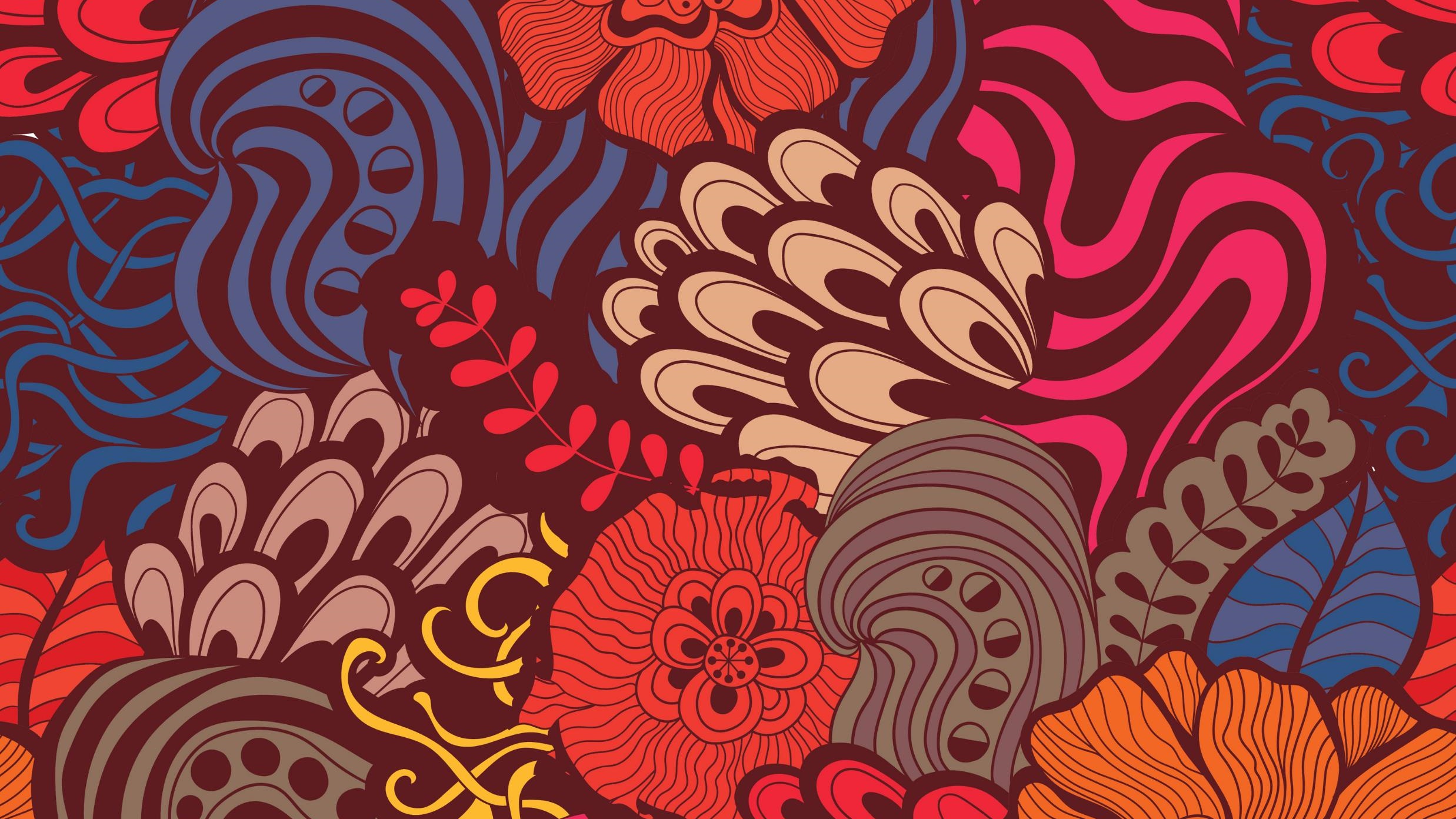 Список литературы, использованный при составлении слайдов:Александров, В.Н. (2009). История русского искусства. Минск. Харвест.Бутромеев, В.П. и др.(2007). Россия державная. Москва. Белый город.Горелов, А.А. (2015). История русской культуры. Москва. Юрайт.Забылин, М.М. (2008). Праздники, обряды и обычаи русского народа. Москва. Эксмо.Короткова, М.В. (2008). Традиции русского быта. Москва. Дрофа.Костомаров, Н. (2011). Быт и нравы русского народа. Москва. Русич.Милюков, П.Н. (2009). Энциклопедия русской православной культуры. Москва. Эксмо.Пархоменко, Т. (2010). Культура без цензуры. Москва. Книжный клуб.Покровский М.Н. (2010). Очерк истории русской культуры. Москва. URSS.Соловьев, В.(2008). Золотая книга русской культуры. Москва. Белый город.Стахорский, С. (2006). Русская культура. Москва. Дрофа.Терехова, А. и др. (2007). История русской культуры. Москва. Эксмо